מערכת שידורים לאומית
חישובים והתגובה הכימית
כימיה, כיתה י' - י"א
שם המורה: יעל ארנרייך
מה נלמד היום ?
נבין מהי סטוכיומטריה
נכיר את המושגים-  מול, מספר אבוגדרו, מסה מולרית ונבין את התועלת שבהם. 
נתרגל את השימוש במושגים שנלמדו.
ע
כמויות ויחסים
מספר אבוגדרו, מול ומסה מולרית.
[Speaker Notes: קודם יש כמויות ואז יש יחסים בין הכמויות לפי הניסוח]
החומר העיקרי להפעלת הכרית הוא נתרן אזיד, NaN3(s) . ברגע ההתנגשות חיישן שרגיש לשינוי 
                         פתאומי במהירות מפעיל מצית 
                         חשמלי, הגורם לפירוק 
                         ה- NaN3(s)ל-נתרן מוצק, Na(s)
                         ולגז חנקן, N2(g).
במכונית מותקנות "כריות אוויר". בעצירה פתאומית של המכונית, 
או בעת תאונה חזיתית
 "כריות האוויר" 
מתנפחות בִּן-רגע 
(0.03 שניות), ומגינות על 
נוסעי המכונית מפני פציעה.
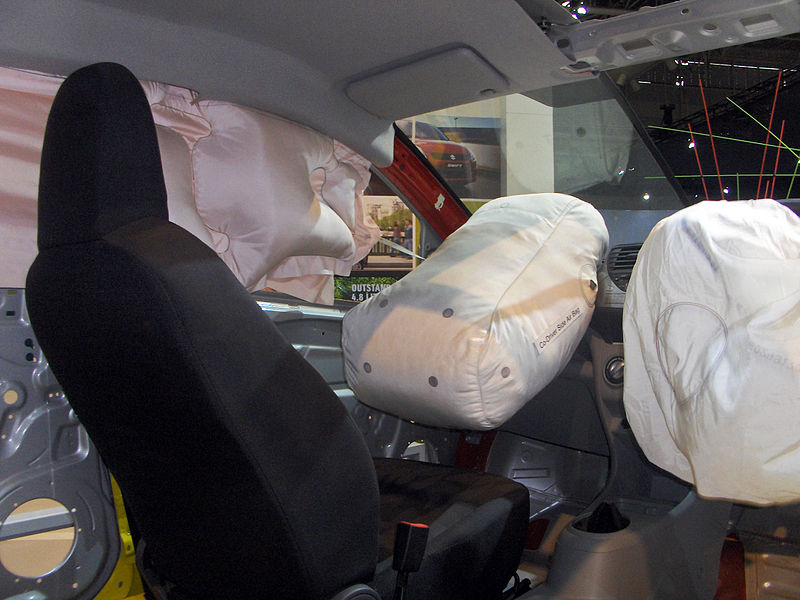 "כרית אוויר".
70 ליטר גז נדרשים לניפוח
מתאים של "כרית אוויר"
מה תפקיד הסטוכיומטריה ?
((Stoichiometry
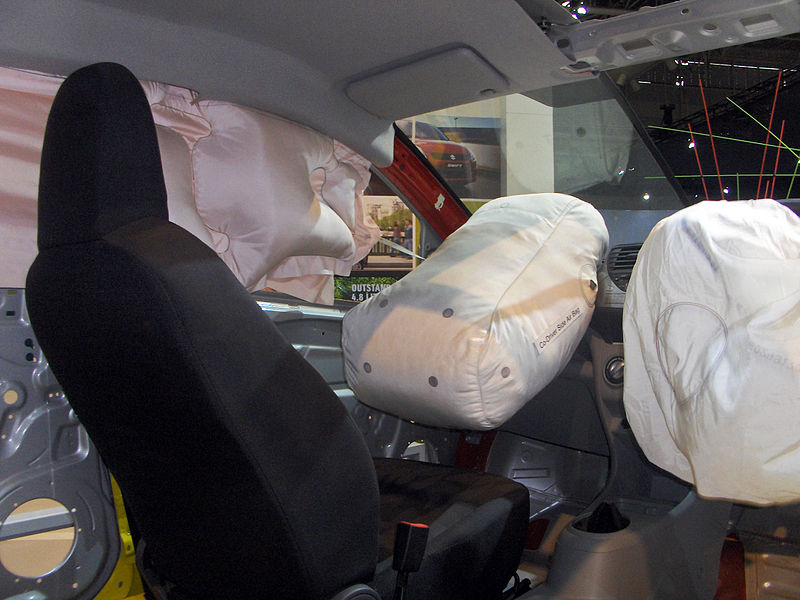 בעזרת מספר כלים וחשיבה הגיונית הסטוכיומטריה מאפשרת לנו לחשב כמה גרם נתרן אזיד
 NaN3(s)  יש לשים על מנת ליצור 70 ליטר גז חנקן,
N2(g). גם נוכל לחשב כמה גרמים של מתכת נתרן, Na(s) 
יתקבלו.
סטוכיון [ביוונית]- יסוד 
מטריה- מדע המדידה
חישוב כמויות של חומרים שמשתתפים  בתגובות כימיות
70 ליטר גז נדרשים לניפוח
מתאים של "כרית אוויר"
מול- "יחידה של הכימאים"
1 זוג נעליים- הם 2 נעליים.
1 תריסר ביצים- הם 12 ביצים
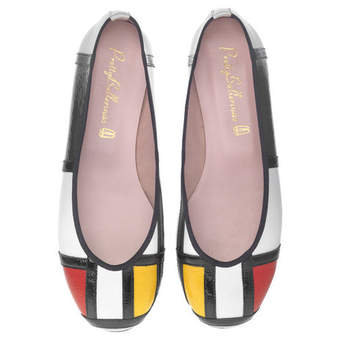 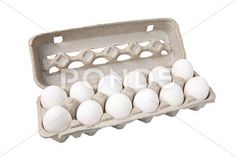 1 רבבה - הם 10,000 פריטים.
1 מול- הם 602,000,000,000,000,000,000,000 חלקיקים.
מול הוא רק מספר:
.
.
.
.
.
.
.
.
.
.
.
.
.
.
.
.
.
.
.
.
.
.
.
.
602,000,000,000,000,000,000,000
6.02 x 1023
23
המספר6.02 x 1023  נקרא גם מספר אבוגדרו.
       מספר אבוגדרו -נקבע בדרך ניסויית ונקרא על שם המדען 
       האיטלקי אמדיאו אבוגדרו- כימאי איטלקי שחי במאה ה- 19 
        (1856-1776) .אחד המדענים החשובים ביותר בתולדות הכימיה.
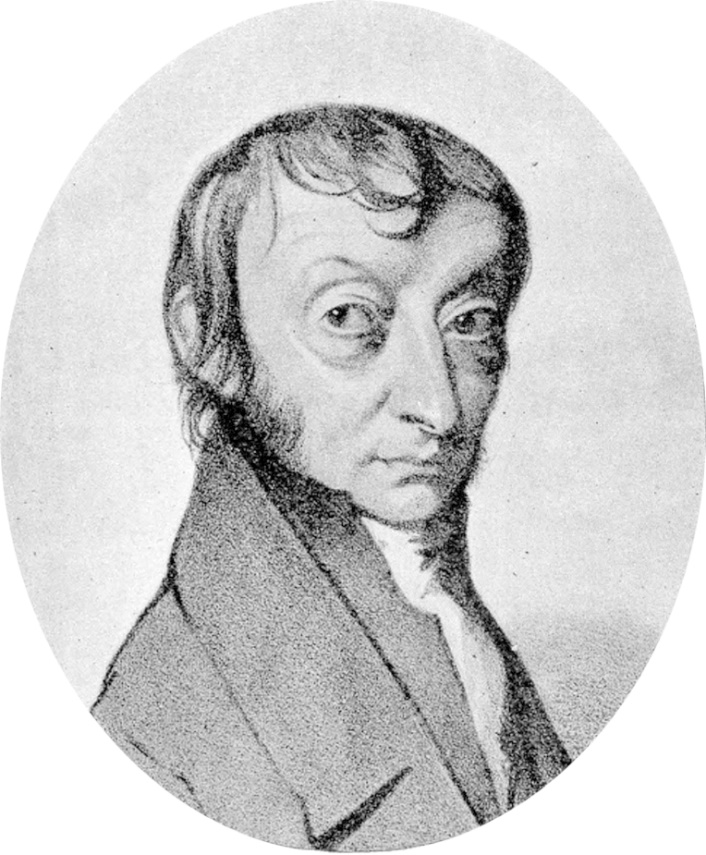 מול -"מספר אבוגדרו" מסמנים אותו [NA]
עד כמה גדול המספר 6.02 x 1023
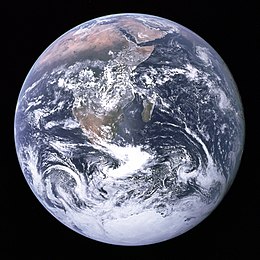 1,000 אפונים= בקבוק בנפח של 750 מ"ל
1021 אפונים = שיכבה בעובי של 1.5 מטר שתכסה את כל כדור 
                        הארץ
כמה שנים דרושות על מנת ל"בזבז" מול דולר בקצב של 106 שקל בשנייה אחת?
זהו מספר כל כך גדול שקשה מאוד להמחיש אותו לעצמנו.
שנים1.91 x 1010
=
6.02 x 1023
X
X
[Speaker Notes: כדור הארץ בצילום המפורסם של צוות אפולו 17, "הגולה הכחולה"]
כיצד קבעו שבמול יש 6.02 x 1023 חלקיקים?
קביעת מספר אבוגדרו נעשתה בדרך ניסויית. מבחינה מדעית זוהי משימה לא פשוטה. במהלך השנים נעשו יותר מ-80 טכניקות ניסוי שונות, על מנת לנסות להגיע למספר המדויק ביותר. 
כיום, השיטות המדויקות ביותר לקביעת מספר אבוגדרו מבוססות על פיזור קרני X (קרני רנטגן) בתוך גביש. קרני X פוגעות בגרעיני האטומים בגביש. כתוצאה מהפגיעה הקרן נשברת וסוטה ממסלולה. בעזרת  מחשבים בעלי יכולת חישובית גבוהה ומהירה נקבע הערך המדויק של מספר אבוגדרו הוא 6.0221367 x 1023 חלקיקים.
לצרכים שלנו די להשתמש בערך המעוגל  6.02 x 1023.
שולחן אחד
משטח אחד
4 רגליים
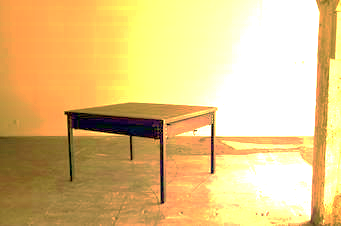 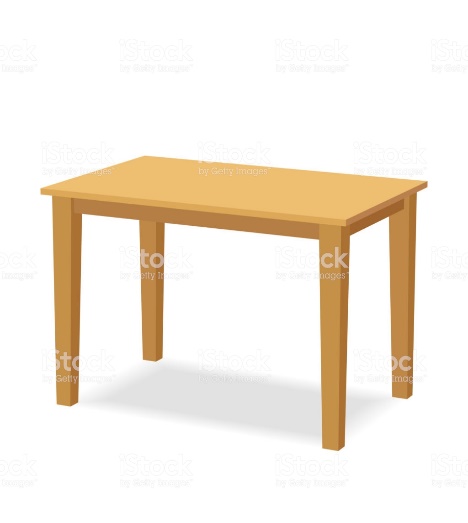 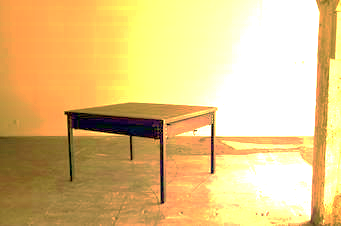 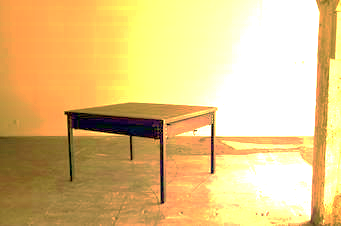 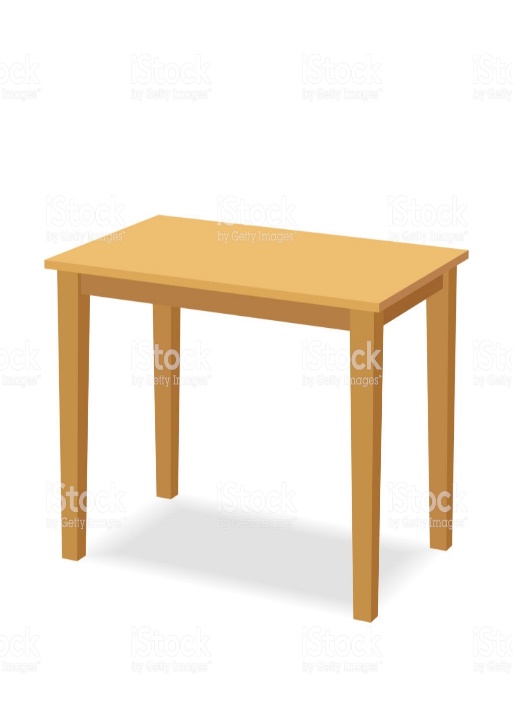 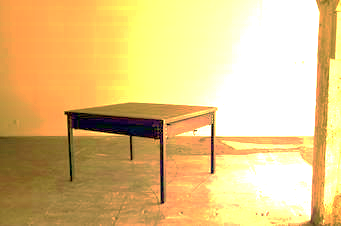 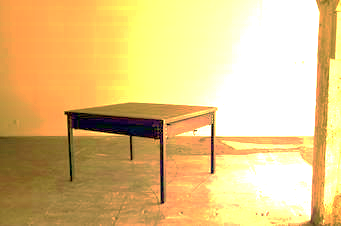 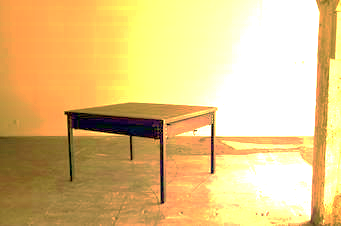 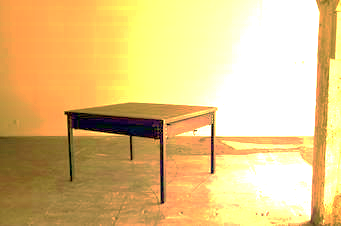 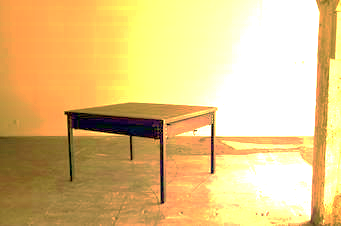 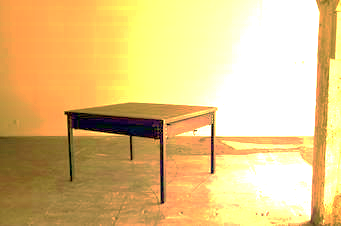 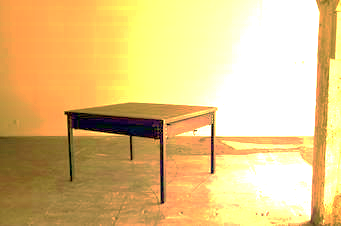 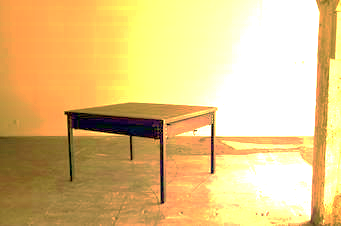 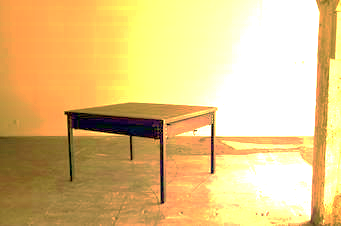 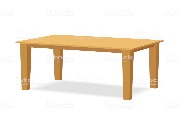 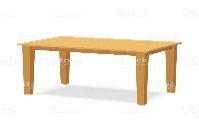 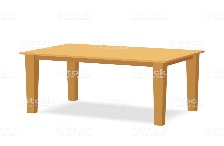 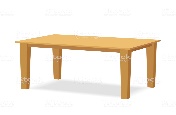 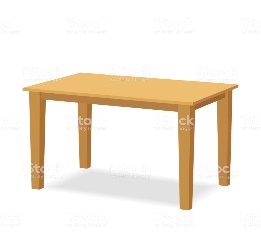 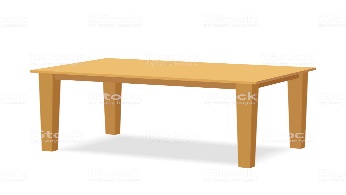 4 מול רגליים
1 מול משטחים
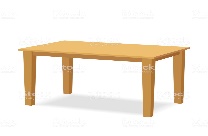 מול שולחנות
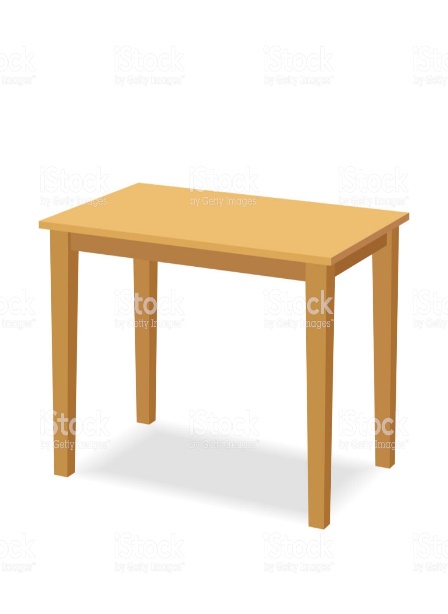 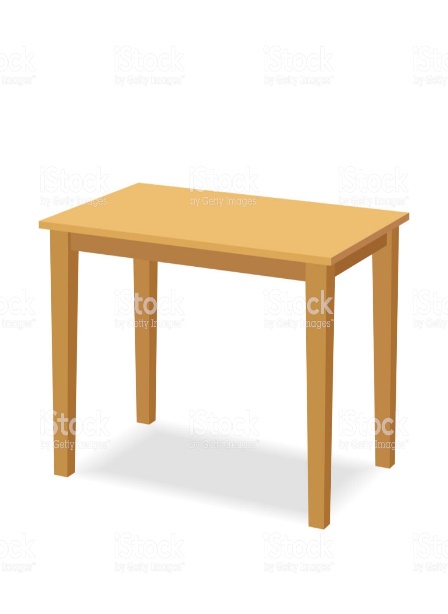 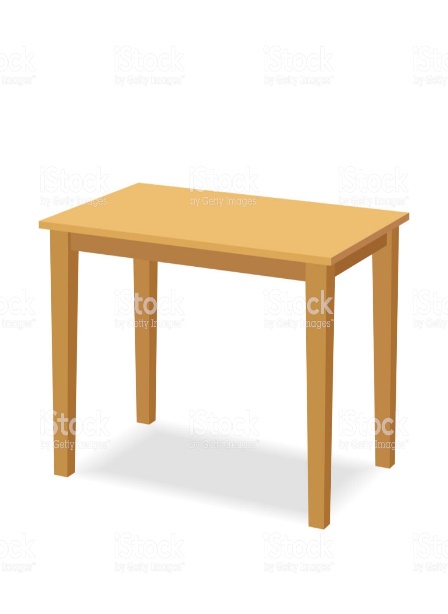 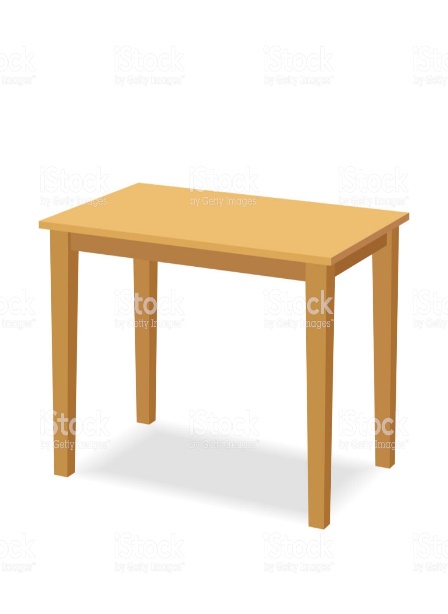 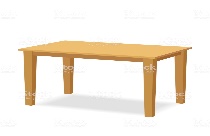 23 10 x 6.02 
שולחנות
23 10 x 6.02 
משטחים
23 10 x 6.02 x  4 
רגלי השולחן
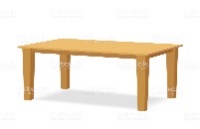 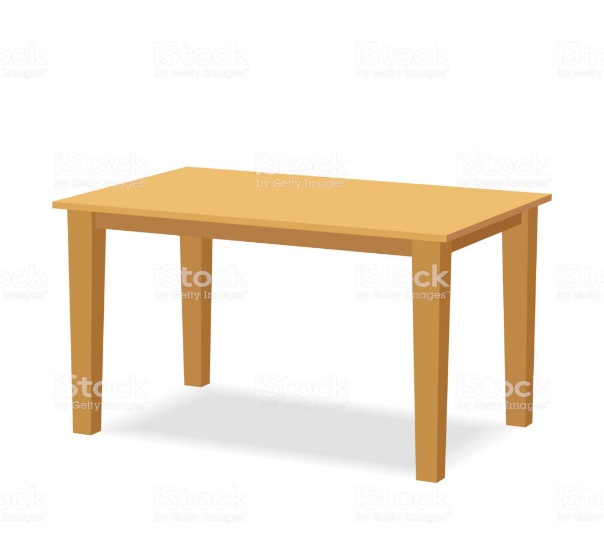 אטום  חנקן אחד
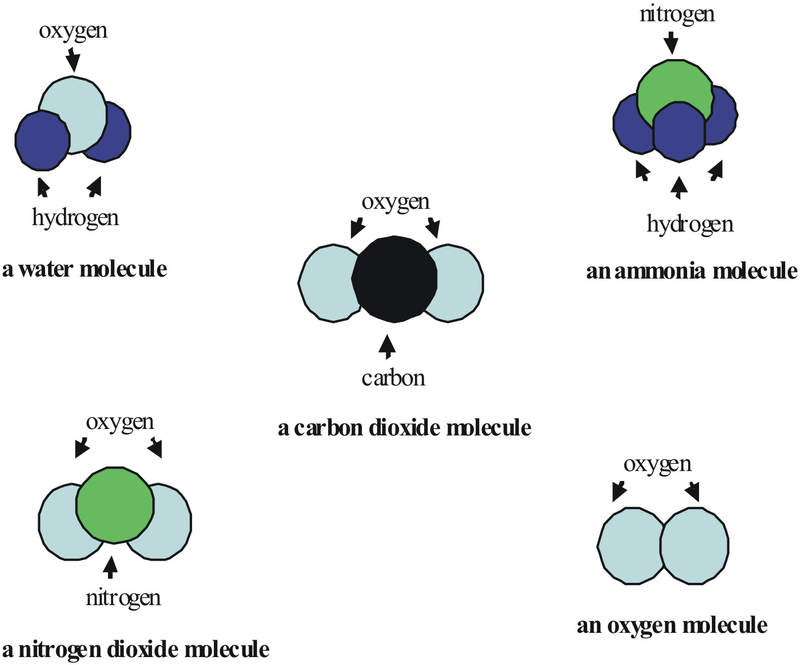 שלושה אטומי מימן
מולקולה
NH3
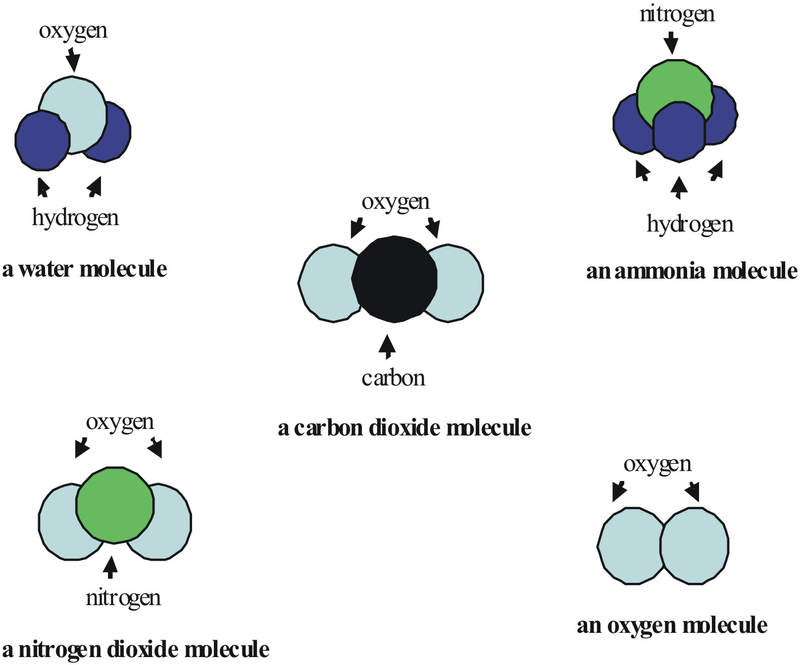 1 מול 
אטומי N
3 מול 
אטומי H
1 מול מולקולות
 NH3
23 10 x 6.02 
אטומיN
23 10 x 6.02 
מולקולות NH3
23 10 x 6.02 X  3 
אטומיH
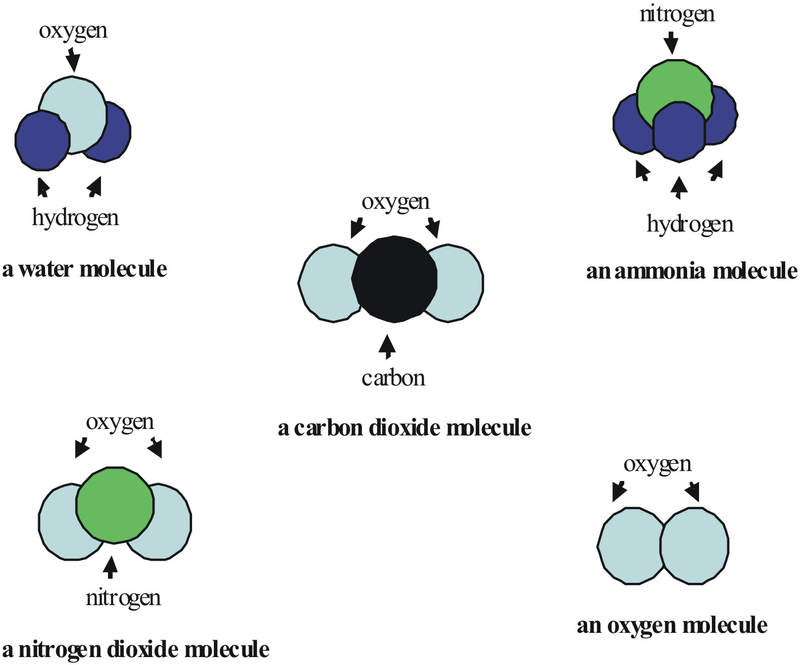 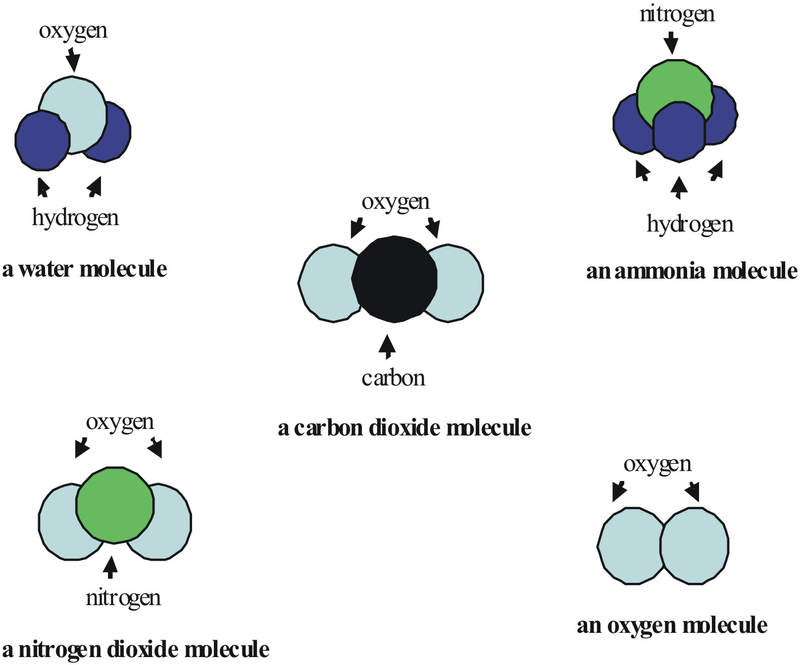 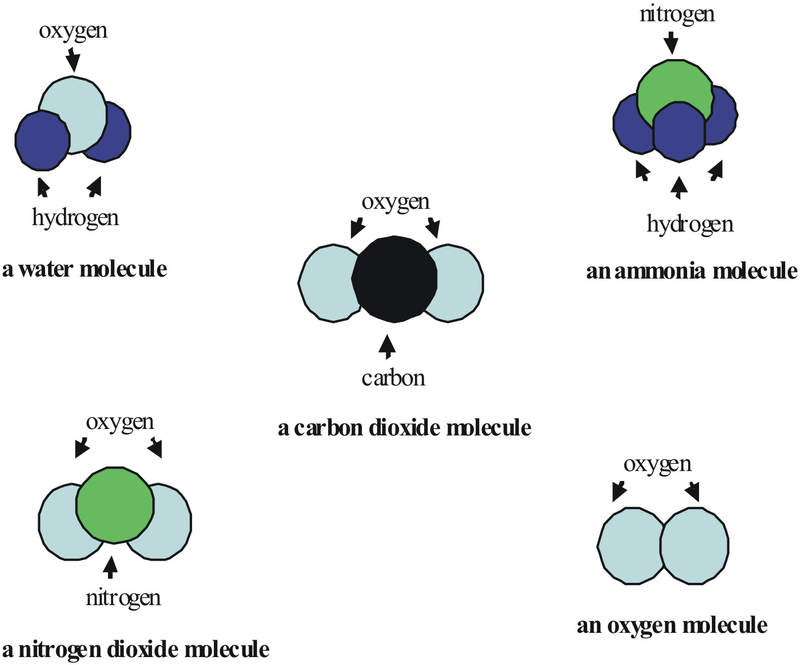 מולקולת CO2
מולקולת O2
חלקיק אחד
אטום C

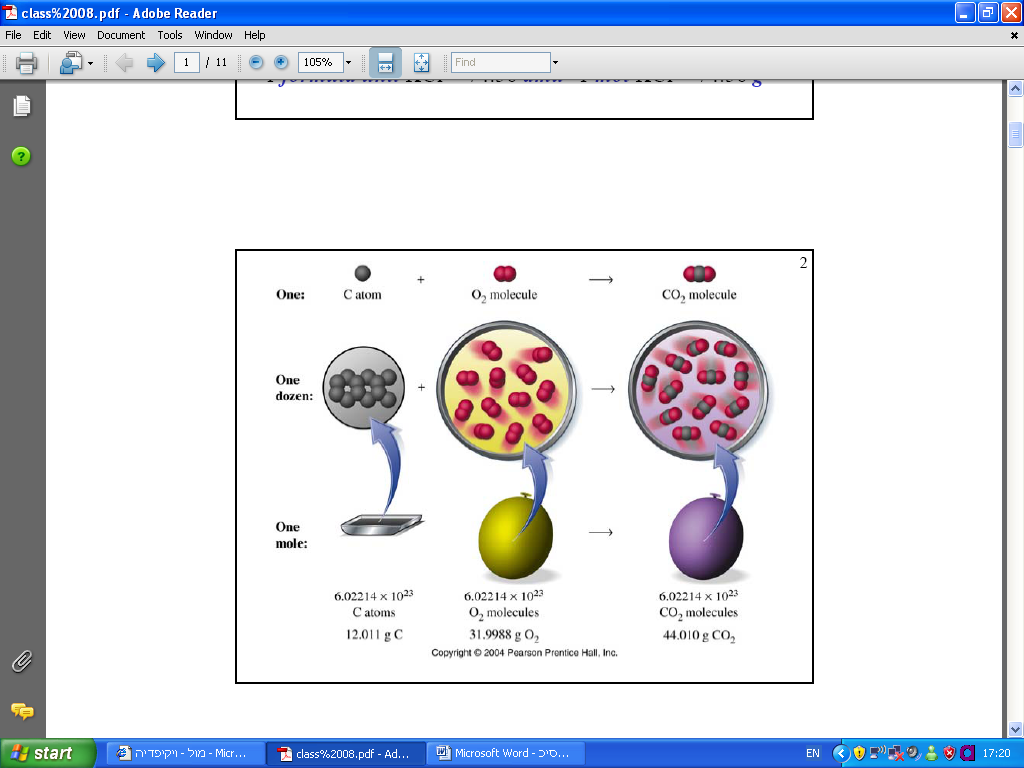 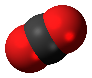 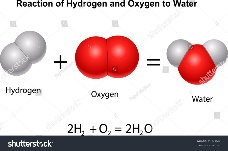 בדוגמא זו- המגיבים הם אטום פחמן אחד ומולקולת חמצן אחת.
    התוצר הוא מולקולת פחמן דו-חמצני אחת .
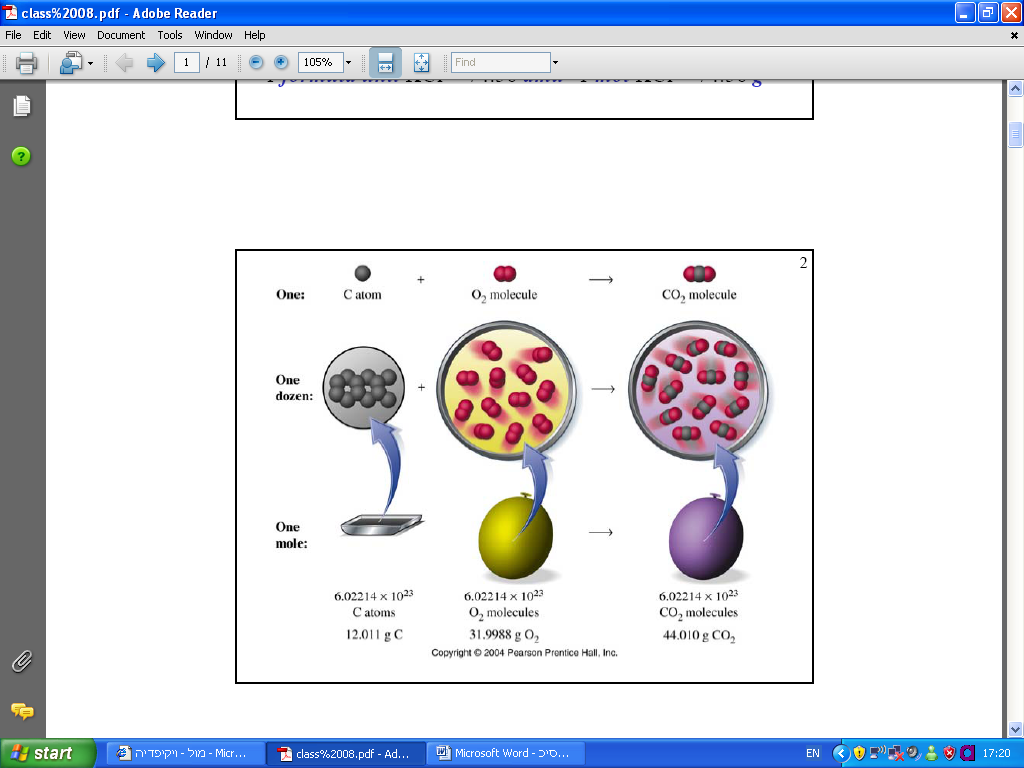 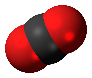 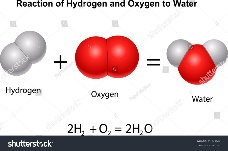 חלקיק אחד

מולקולת O2
מולקולת CO2
אטום C
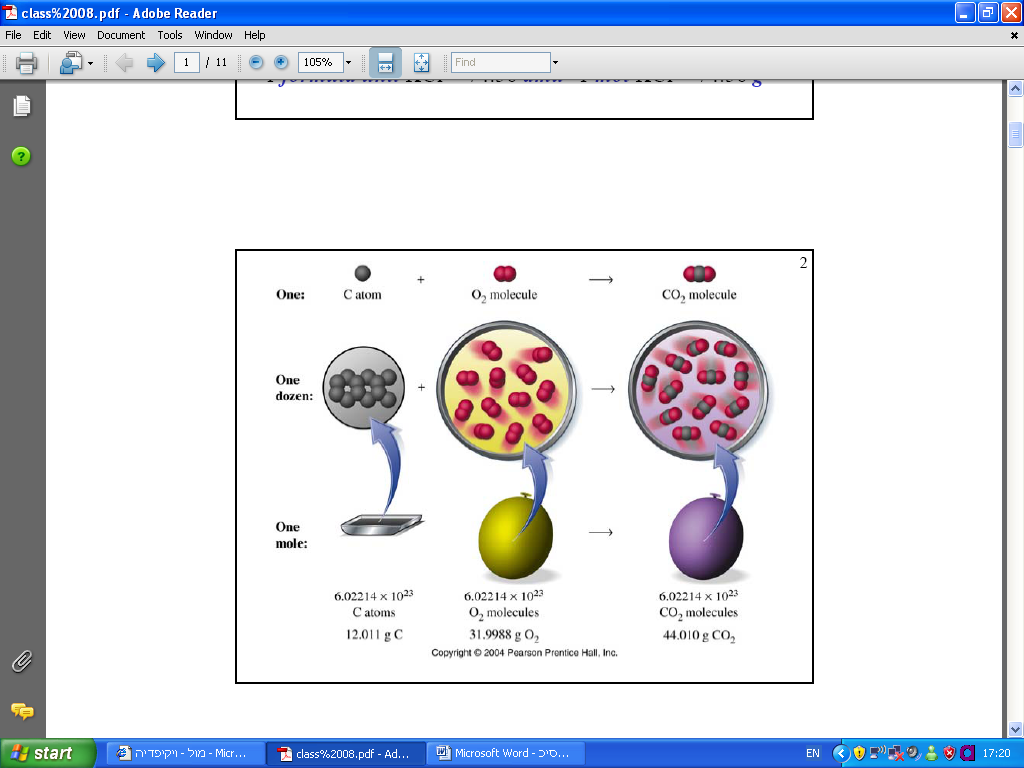 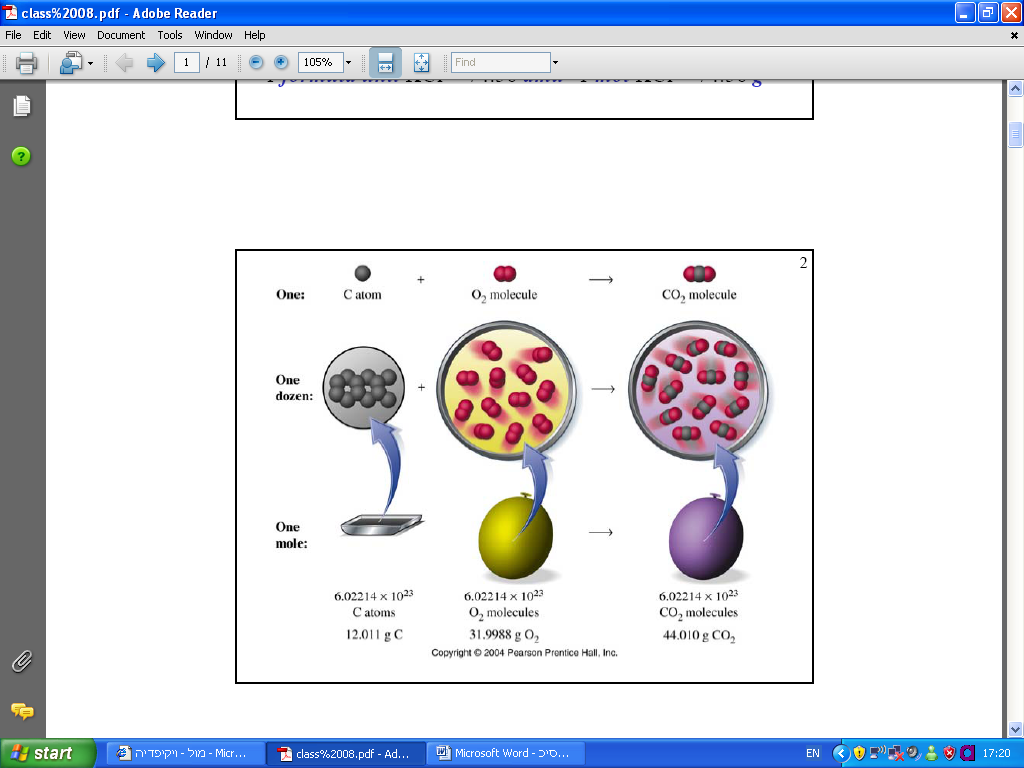 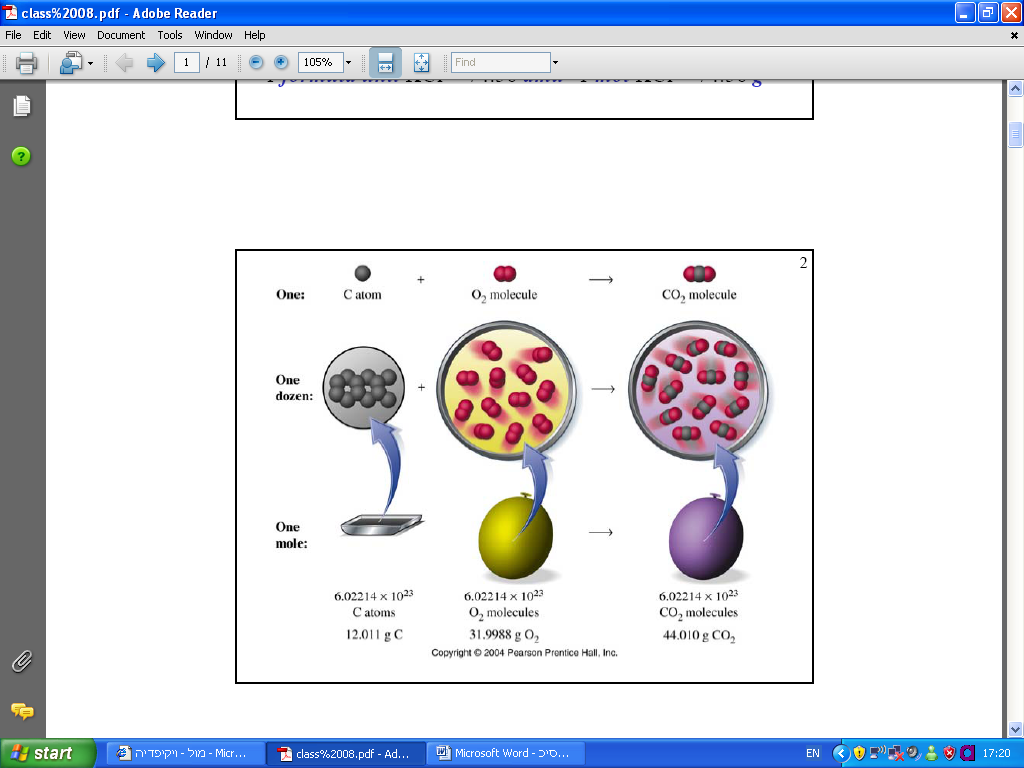 תריסר אחד

12 מולקולות 
חמצן O2
12 אטומי 
פחמן C
12 מולקולות 
פחמן דו-חמצניCO2
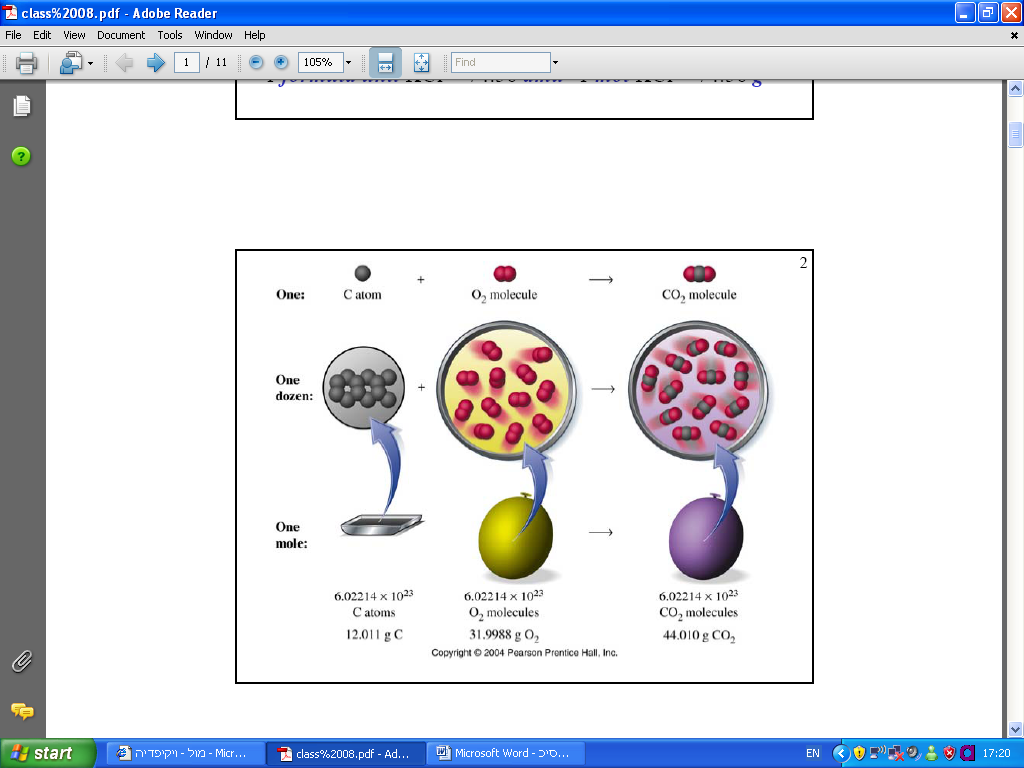 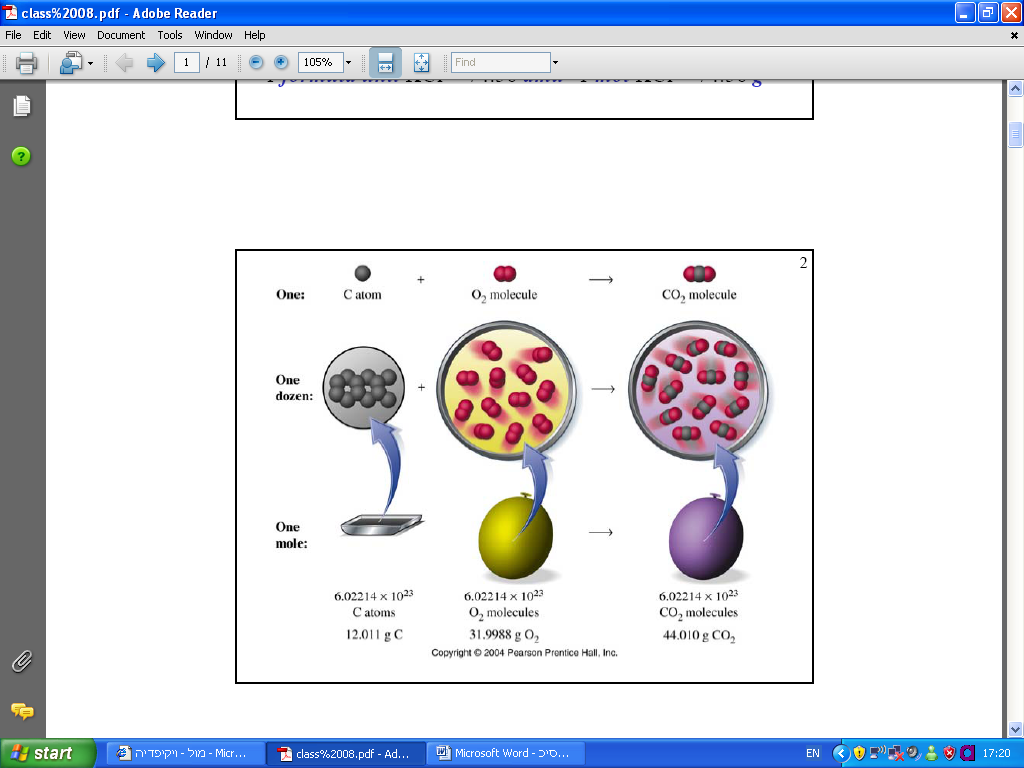 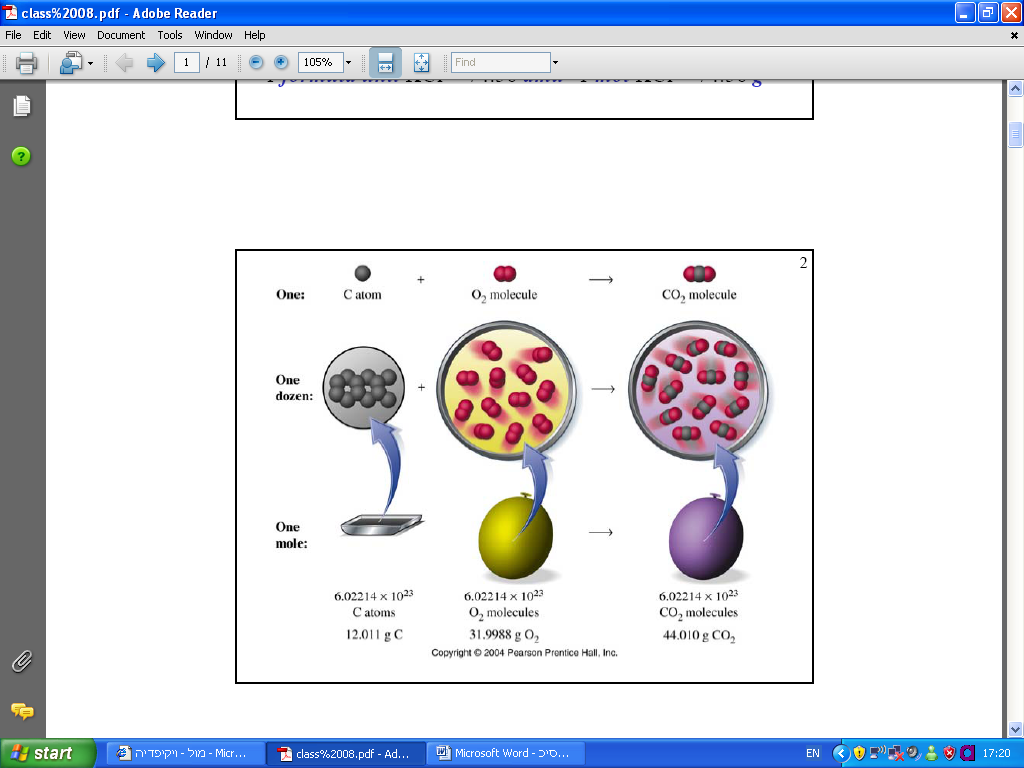 תריסר אחד

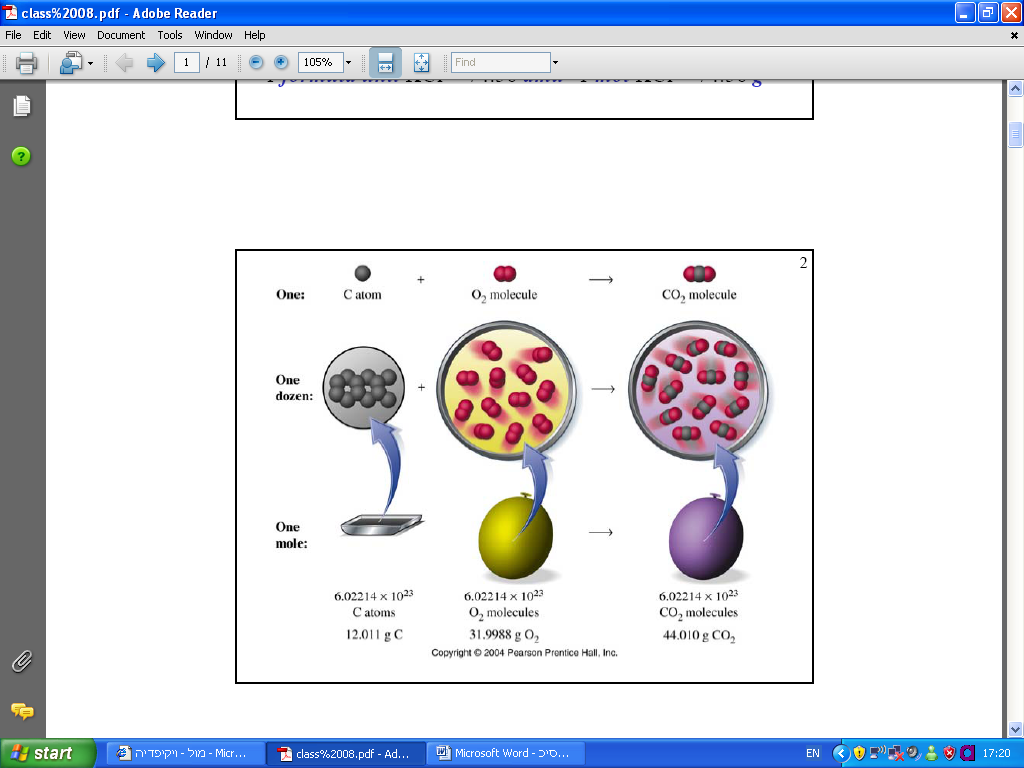 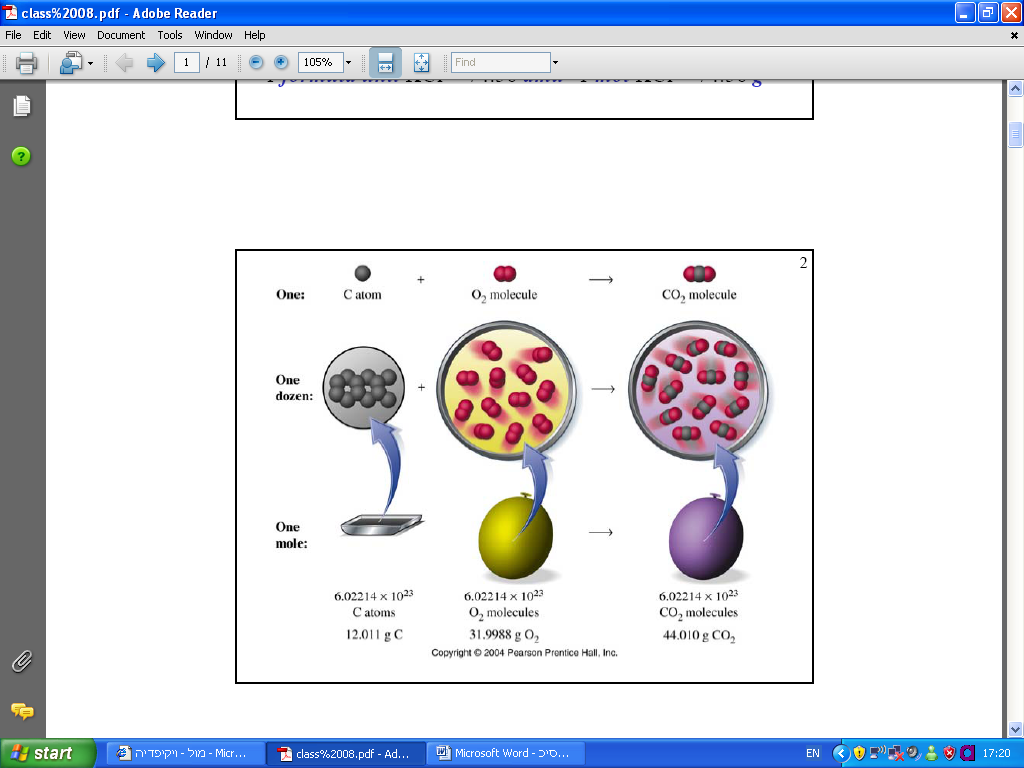 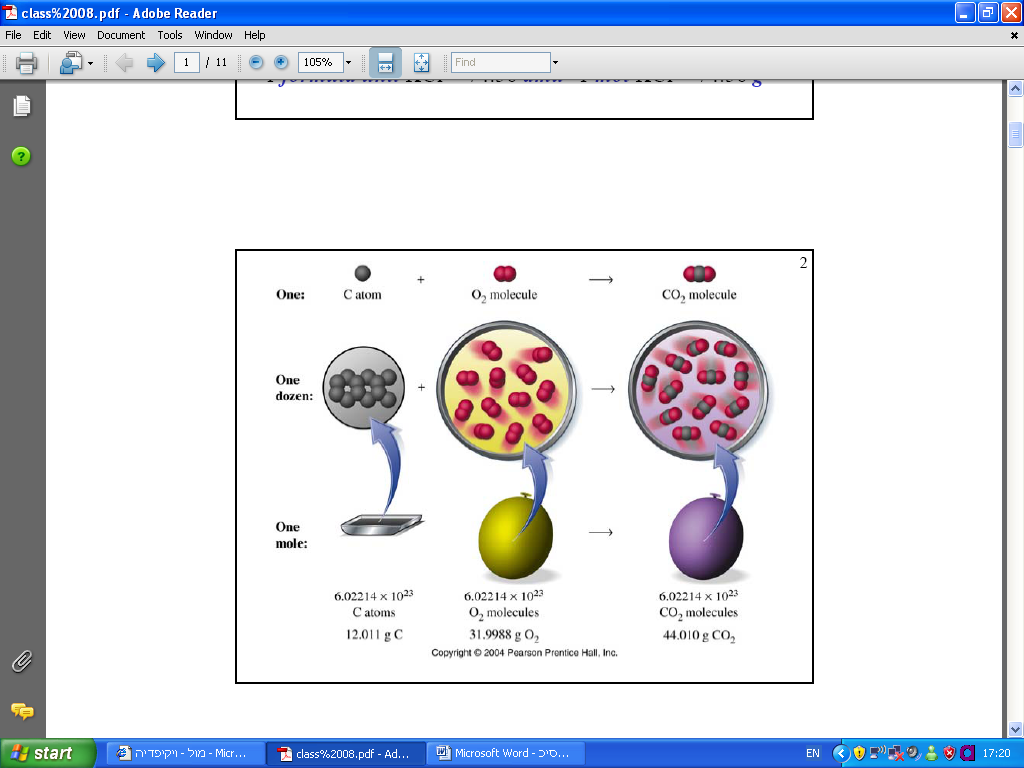 מול אחד

6.02 x1023   
       אטומי C
6.02 x1023
מולקולותCO2
6.02 x1023   
מולקולותO2
לקחנו מול חלקיקים מכל מגיב  וקיבלנו מול חלקיקים אחד של תוצר.
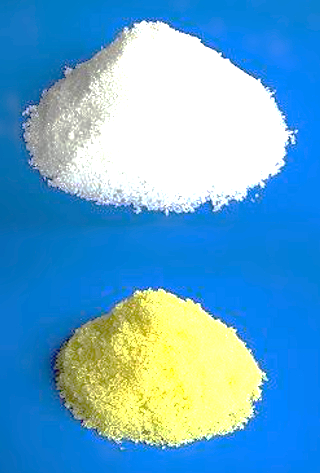 מול - מספר אבוגדרו
AlCl3          Al3+ +     3Cl-
1 מול יחידות
AlCl3
3 מול יוני Cl-
1 מול 
יוני Al3+
23 10 x 6.02 x  3 
יוני Cl-
23 10 x 6.02
יוני Al3+
23 10 x 6.02 יחידות
AlCl3
אבקת גופרית, 16S – איך נדע כמה אטומים יש כאן?
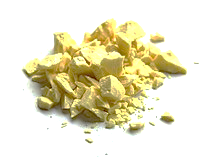 כמה שנים ייקח לספור את כל הגרגירים באבקה הצהובה?
האם אפשרי בכלל לספור מספר כזה של גרגירים?
איך נספור, בזמן קצר, כמות גדולה מאוד של גרגרי אורז?
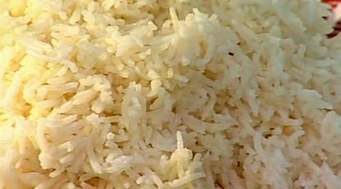 שיטה מעשית היא שקילה של כל החלקיקים הקטנטנים
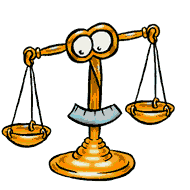 נניח שהמסה של10  גרגרי אורז 
בתבשיל היא  1 גרם.
המסה של כל הדוגמא היא 400 גרם.
10 גרגרי אורז
1 גרם
=
? גרגרי אורז
400 גרם
בהנחה שכל גרגירי האורז בתבשיל זהים ניתן לומר 
שבמנה זו יש 4000 גרגרי אורז.
כיצד סופרים אטומים ומולקולות?
גודל האטומים -  קטן מאוד מאוד  מאוד........ בסדרי גודל של 10-8 ס”מ.
מסת האטומים - קטנה מאוד מאוד  מאוד.......
המסה של אטום היא סכום המסות:
של הפרוטונים, הנויטרונים והאלקטרונים שבאטום.
רק שתרגישו מה זה 10-24 גרם??
  גרם0.000000000000000000000001
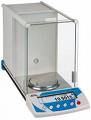 לכימאי, במעבדה או בתעשייה, אין כל אפשרות "לשקול" חלקיקים
 קטנטנים כל כך. 
במאזניים העדינות ביותר שיש כיום  ניתן לשקול רק מסות שעולות 
על 10-6 גרם, כלומר אפשר לשקול מסה גדולה
מ-  0.000001 גרם.
15
9
3
21
24
השוואה בין אטומים של יסודות שונים
2p+
1p+
mp+
=
mn0
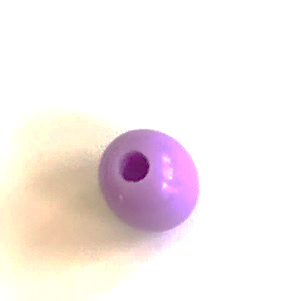 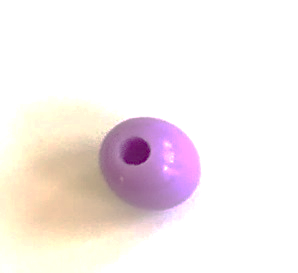 המסה האטומית היחסית של אטום הליום  היא פי 4 גדולה מזו של אטום המימן 
המסה = 4 חרוזים 
                  (מסה של שני פרוטונים ושני נויטרונים)
המסה של אטום מימן אחד היא מסה של חרוז אחד
               (מסה של פרוטון אחד)
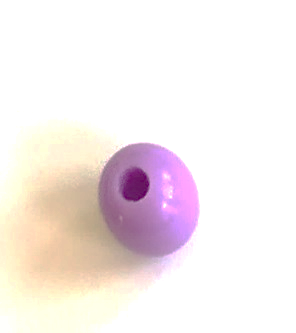 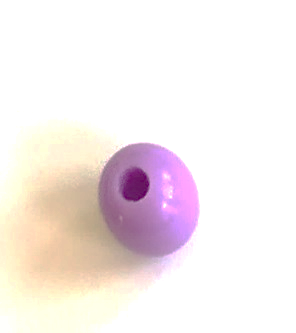 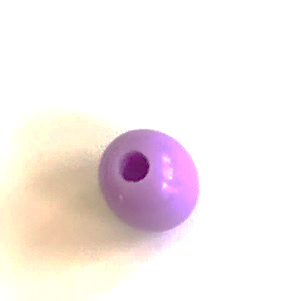 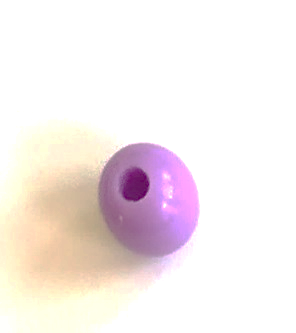 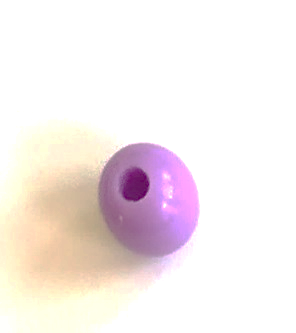 [Speaker Notes: נקבע את המסה של אטום המימן כבסיס להשוואה, לגבי אטום הליום נקבע פי כמה אטום זה כבד מאטום של מימן
עדינה: יש באמצע סמל של אלקטרון שחתוך ולא ברור למה הוא קשור.]
היחס בין המסות של אטומי יסודות שונים
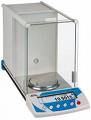 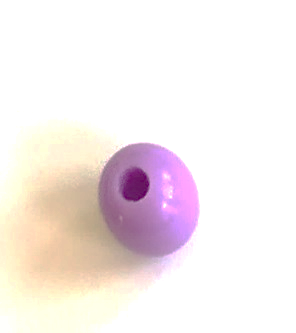 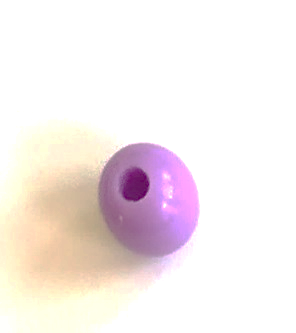 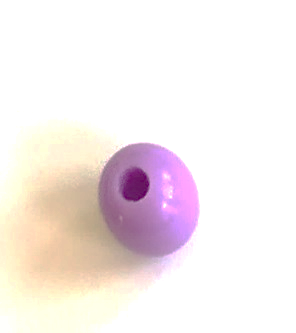 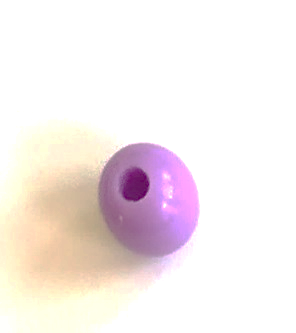 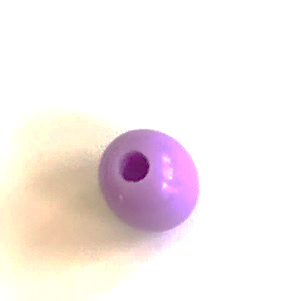 המסה האטומית היחסית של אטום הליום אחד תהיה פי 4 גדולה מזו של אטום המימן
מסת 2 אטומי הליום יחסית למסת 2 אטומי מימן
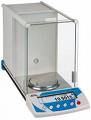 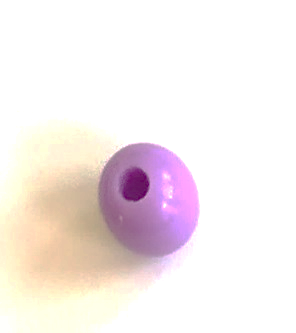 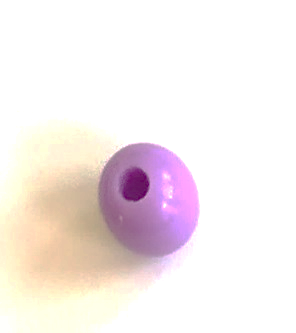 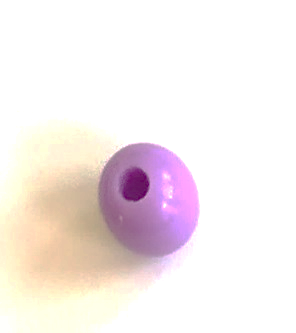 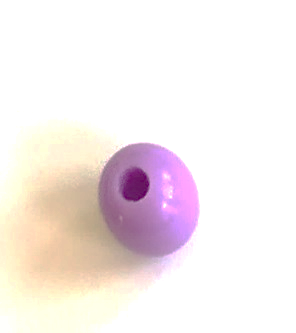 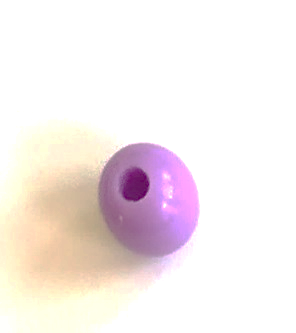 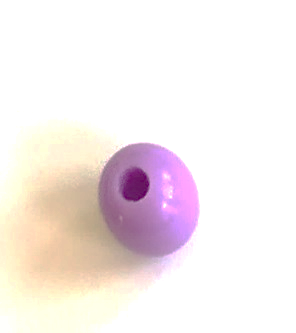 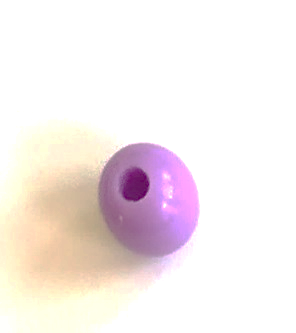 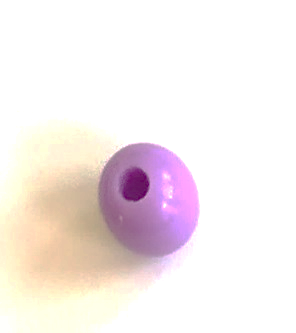 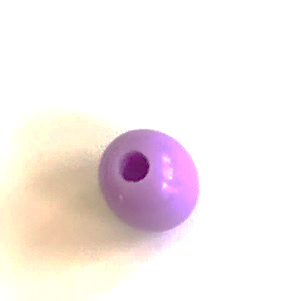 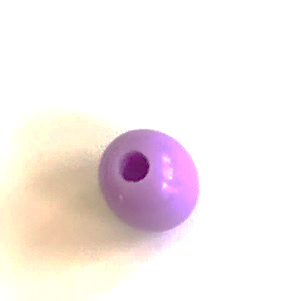 עדיין המסה האטומית היחסית של 2 אטומי הליום תהיה פי 4 גדולה מזו של 2 אטומי מימן
מסת 4 אטומי הליום יחסית למסת-4 אטומי מימן
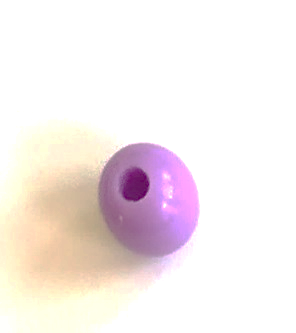 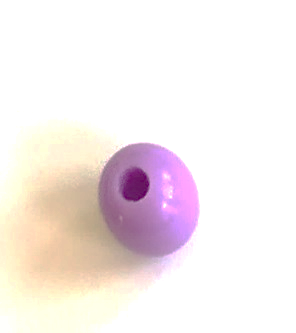 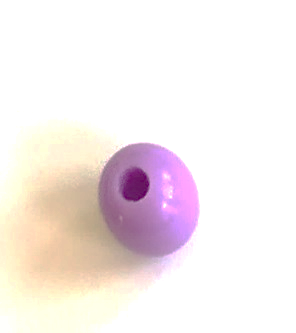 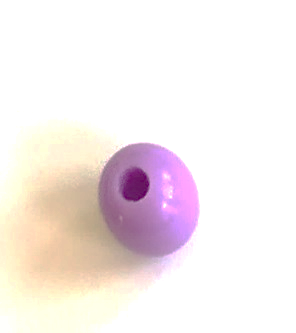 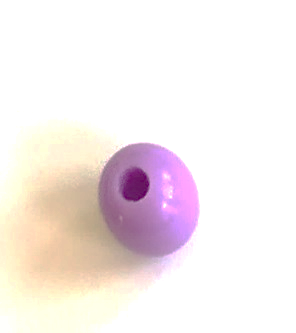 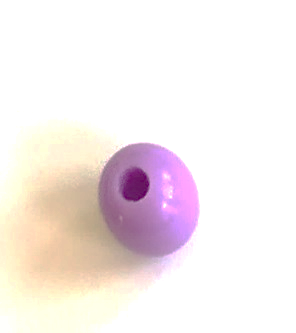 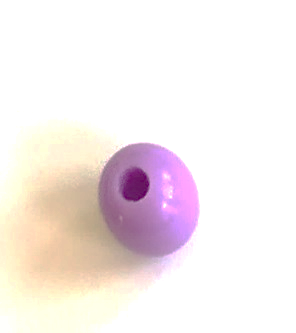 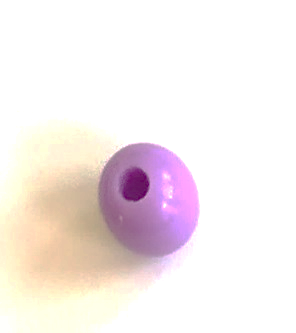 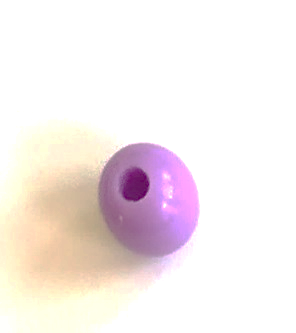 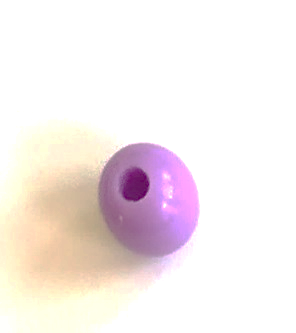 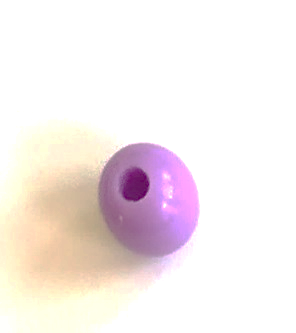 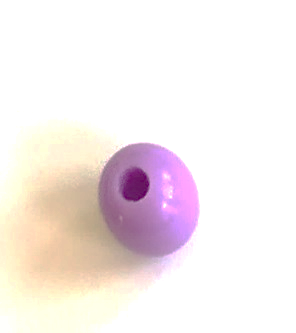 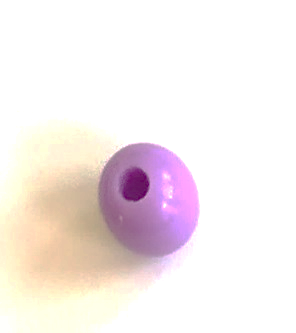 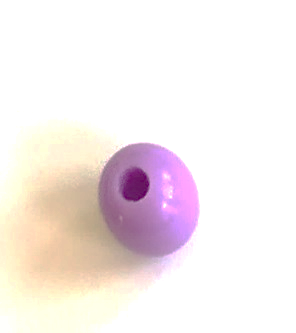 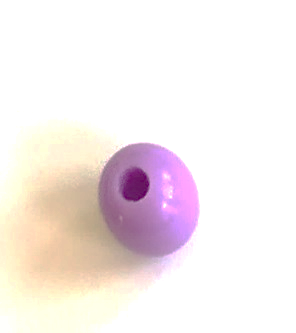 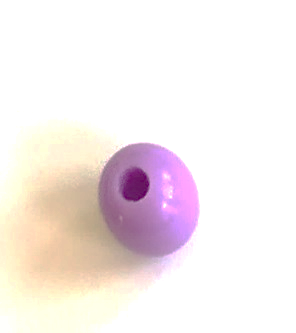 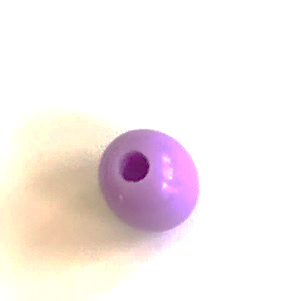 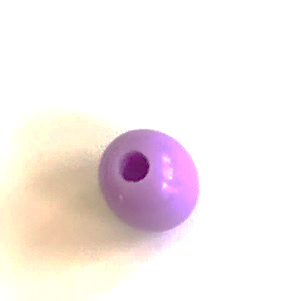 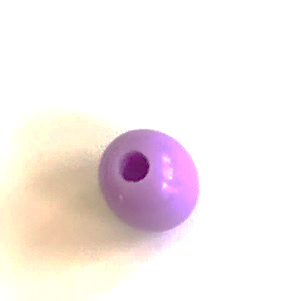 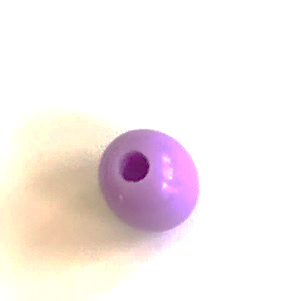 עדיין המסה האטומית היחסית של 4 אטומי הליום תהיה פי 4 גדולה מזו של 4 אטומי מימן
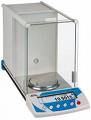 מספר חלקיקים –מסת חלקיקים
אם ב- 5 גרם של אטומי H יש A אטומי מימן 
אז ב- 20 גרם של אטומי He יש גם כן A אטומים.
לפי הגדרה זו ל-1 גרם אטומי מימן או 4 גרם של אטומי הליום 
יש  מספר שווה של אטומים
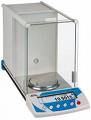 תרגיל להפסקה
נתון 2 מול Mg(NO3)2
א. מספר מול יונים מכל סוג.
ב. מספר יונים מכל סוג
ג. מספר מול אטומים מכל סוג
ד. מספר אטומים מכל סוג.
קיבעו-
הפסקה
פתרון לתרגיל של ההפסקה.
2 מול 
יחידת מבנה
Mg(NO3)2
2 מול יוני מגנזיום Mg2+
יונים  2 x 6.02 x 1023
4 מול יוני 3-1NO
יונים  4 x 6.02 x 1023
12 מול אטומי חמצן O
אטומים  12x6.02x 1023
4 מול אטומי חנקן N
אטומים  4 x 6.02 x 1023
המערכה המחזורית
1p+
8p+
המסה האטומית היחסית של אטום O תהיה פי 16 
גדולה מזו של H.
1.01  גרם אטומי H 
16  גרם אטומי O
המערכה המחזורית
1p+
16p+
המסה האטומית היחסית של אטום S תהיה פי 32 
גדולה מזו של H.
1.01  גרם אטומי H 
32.06  גרם אטומי S
מסה מולרית Mw
מסה של 1 מול חלקיקים.
מסה של 6.02 x 1023 חלקיקים מסוג נתון.
יחידות המדידה הן:
]
המערכה המחזורית
לרוב היסודות יש מספר איזוטופים.
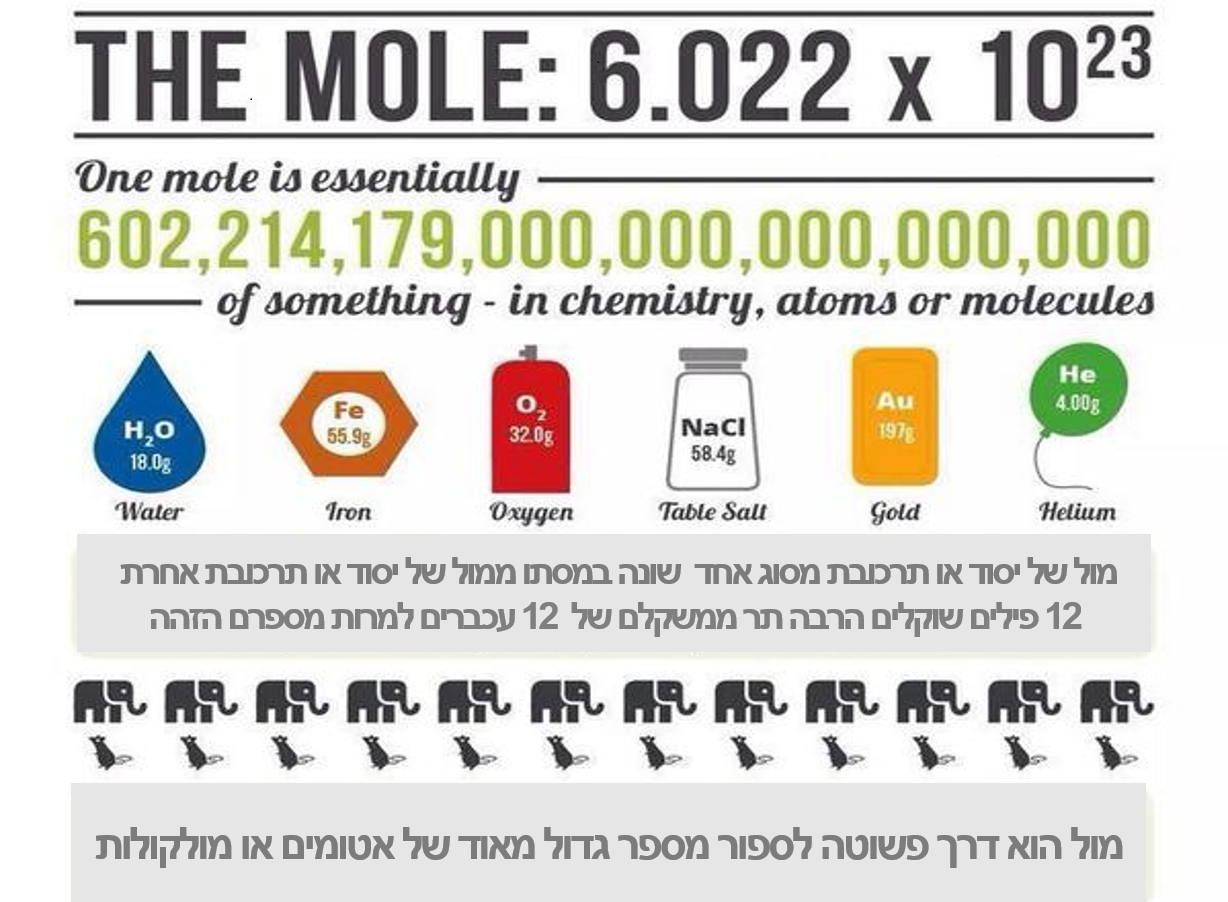 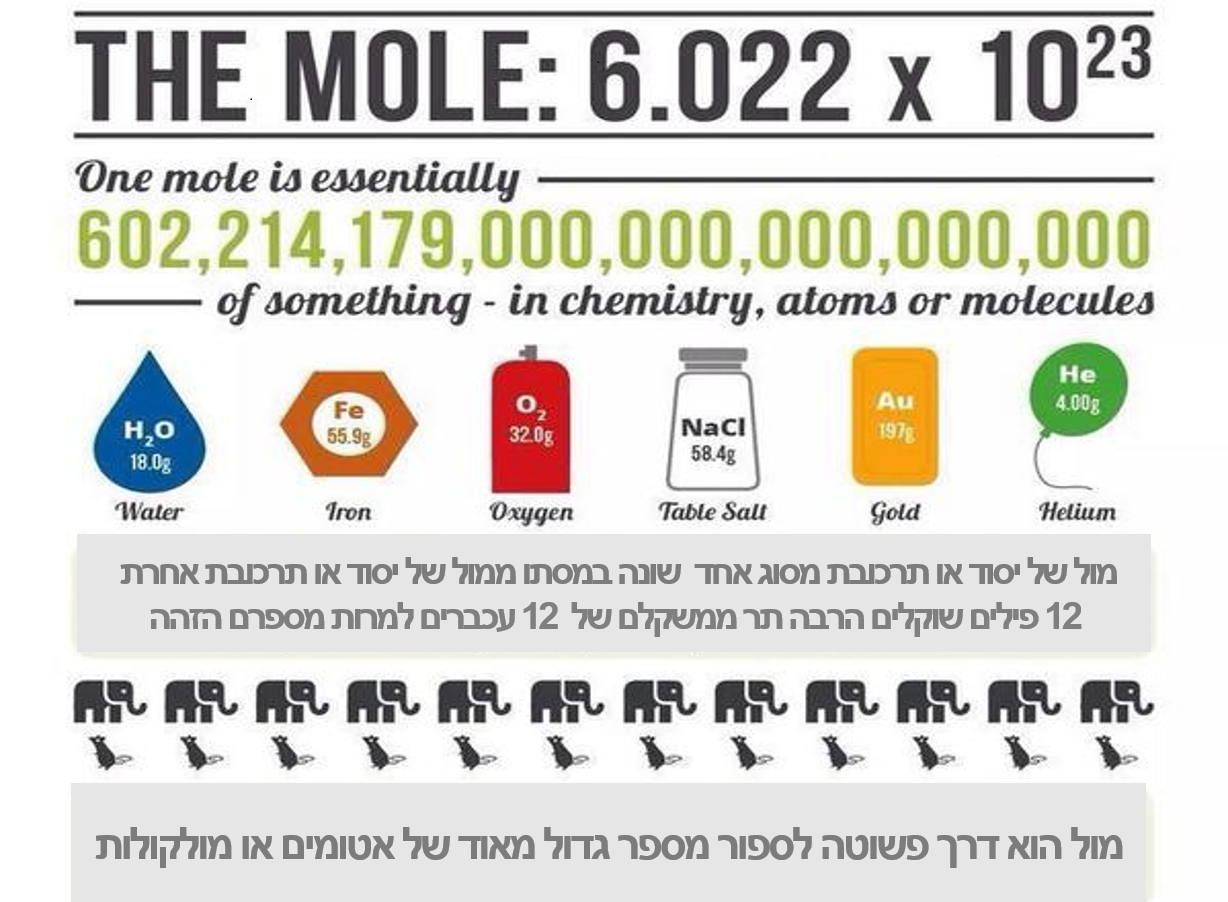 הליום
בטבלה המחזורית מופיעה המסה האטומית  המשוקללת של היסוד ב-[גרמים].
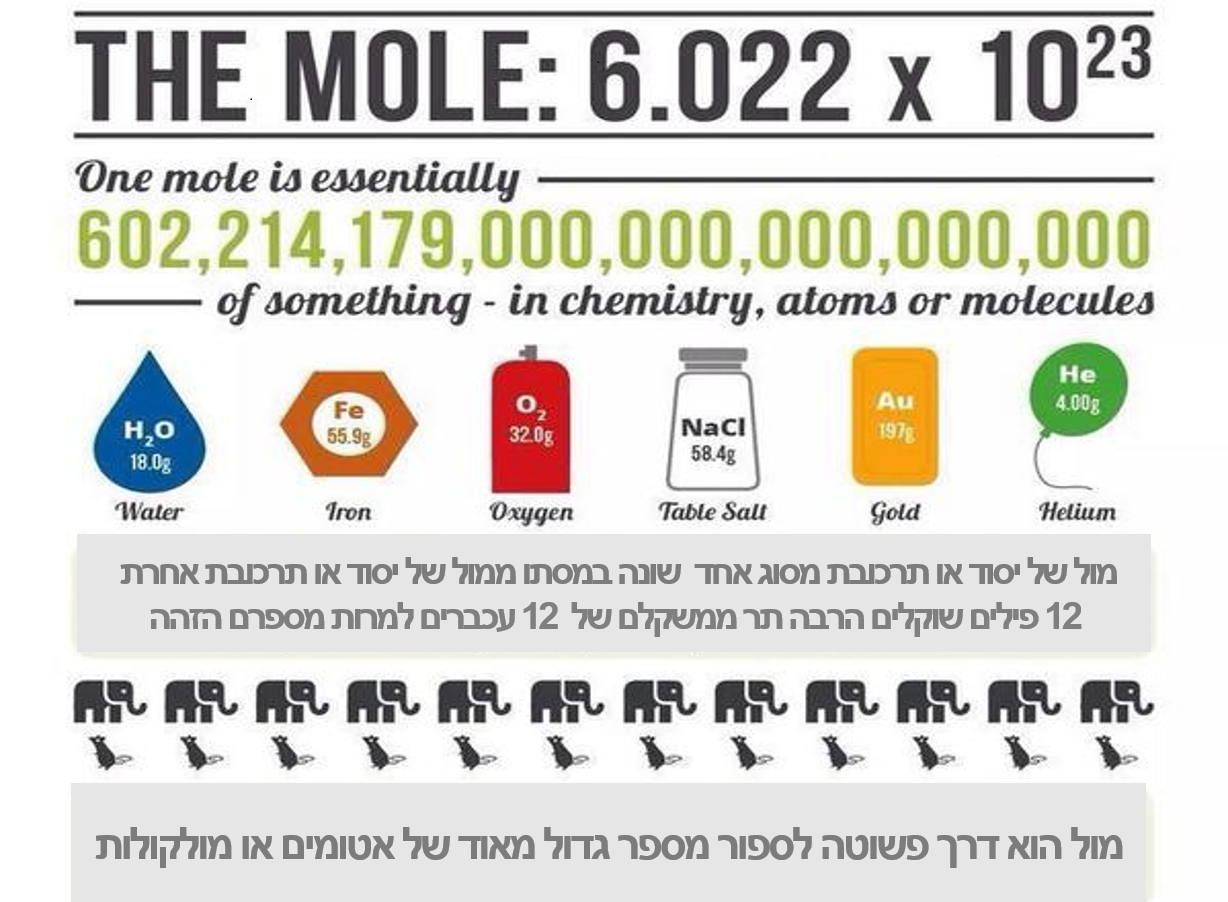 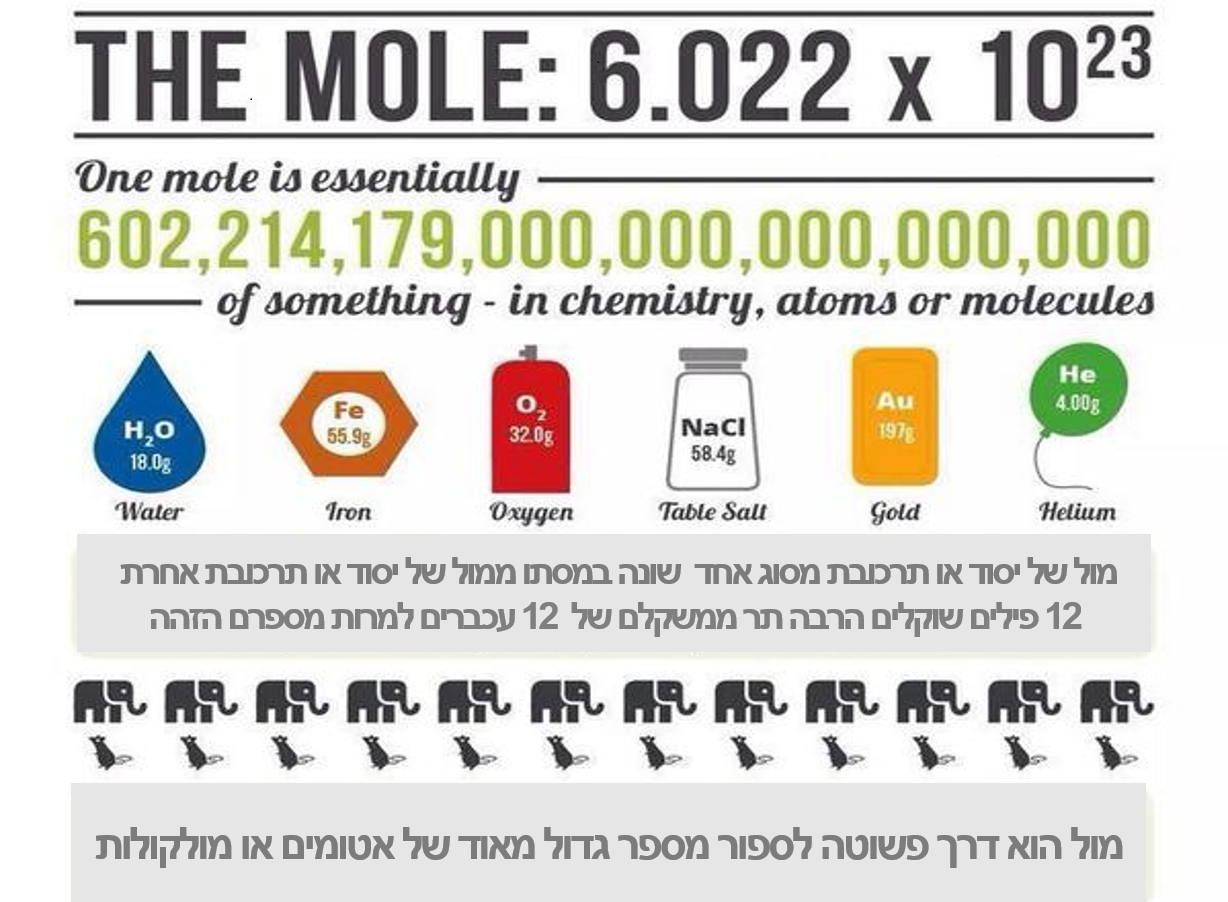 חמצן
מסה מולרית היא הממוצע  המשוקלל של המסות המולריות של האיזוטופים השונים על פי שכיחותם בטבע.
ברזל
זהב
מסה מולרית של תרכובות  (מורכבות מאטומים שונים)
הסכום בגרמים של כל המסות  האטומיות של האטומים  שמרכיבים את התרכובת הנתונה
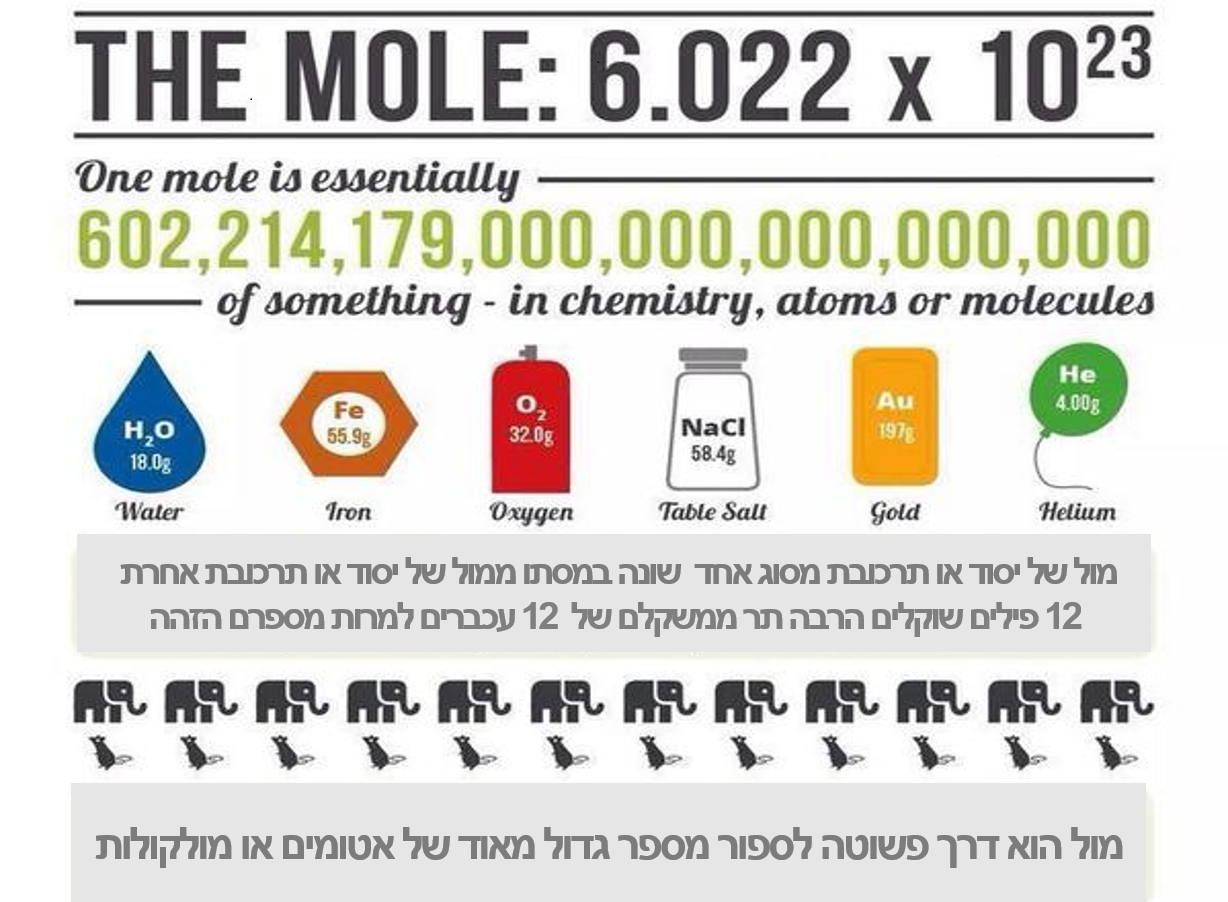 מסת מול מולקולות מים
מסת 2 מול אטומי מימן
מסת מול 
אטומי חמצן
=
+
(.0218 גרם)
(16 גרם)
(גרם  1.01 x 2)
מותר לעגל למספר שלם
[Speaker Notes: זה לא רק שמותר אלא רצוי לעגל פרט למסות המולריות של נחושת וכלור. בבקשה עגלי  את כל המסות המולריות בתרגילים הבאים]
מסה מולרית של חומרים בעלי מבני ענק
מסה של כמות חומר שבה יחידת המבנה קבועה – הנוסחה האמפירית
מול קרביד הצורן,SiC(s)   מכיל:
Mw[SiC] מסה של 1 מול  קרביד הצורן
=
+
Mw[C] מסה של 1 מול אטומי פחמן
Mw[Si] מסה של 1 מול אטומי צורן
1 x 28.09 + 1 x 12.01 =        40.10
מותר לעגל למספר שלם
הערה -יחידת המבנה הקבועה חוזרת על עצמה מול פעמים.
[Speaker Notes: בבקשה לעגל את המסות המולריות]
מסת מול 
יחידת מבנה
Mg(NO3)2
מסת 2 מול 
יונים חנקתיים
מסת 1 מול יוני מגנזיום
2(NO3)-
+
Mg2+
מסת 6 מול 
אטומי חמצן,O
מסת 2 מול 
אטומי חנקן,N
+
מסת מול 
יחידת מבנה

(.33148 גרם)
Mg(NO3)2
מסת 2 מול (NO3)-     
( 124.02 גרם)
+
מסת 1  מול יוני מגנזיום 
(24.31 גרם)
Mg+2
מסת 6 מול 
אטומי חמצן,O
16.00) x 6 96=(
מסת 2 מול 
אטומי חנקן,N
14.01) x 228.02= (
+
[Speaker Notes: חסרות פה יחידות המידה בשורה האחרונה. בבקשה לעגל מסות מולריות]
מול חלקיקים -מספר אבוגדרו - מסה מולרית
6.02 x 1023
NA                              1  מול
n  מול
N חלקיקים
חלקיקים: 
אטומים, מולקולות, יונים, אלקטרונים.
N
NA
n
מול חלקיקים -מספר אבוגדרו - מסה מולרית
6.02 x 1023
NA                              1  מול
m
n  מול
N חלקיקים
גרם m
n    מול
1  מול      Mw
n
Mw
=
חלקיקים: 
אטומים, מולקולות, יונים, אלקטרונים.
N
n
NA
המרת יחידות
יחידות מסה
1000  גרם
1000 מ"ג
1000 ק"ג
x 1000
x 1000
: 1000
: 1000
: 1000
x 1000
1 ק"ג
1 גרם
1 טון
המרת יחידות
יחידות נפח
1000 מ"ל
x 1000
: 1000
1 ליטר
תרגיל –מהי המסה של 100 מולקולות SO2
אילו נתונים יש?
m
N= 100 מולקולות
N
n
Mw
NA=6.02 x 1023
NA
n
מה הגודל המבוקש?
m=?
ב. בעזרת המכפלה n x Mw נחשב את m
תרגיל –מהי המסה של 100 מולקולות SO2
אילו נתונים יש?
m
N= 100 מולקולות
N
100
n
Mw
NA=6.02 x 1023
NA
n
6.02 x 1023
שלב א' לפתרון
תרגיל –מהי המסה של 100 מולקולות SO2
אילו נתונים יש?
m
N= 100 מולקולות
100
n
Mw
NA=6.02 x 1023
n
6.02 x 1023
שלב א' לפתרון
תרגיל –מהי המסה של 100 מולקולות SO2
אילו נתונים יש?
m
N= 100 מולקולות
100
n
Mw
NA=6.02 x 1023
CV
n
6.02 x 1023
שלב ב' לפתרון
C
m = n x Mw
= 1.661 x 10 -22 x 64
= 1.064 x10-20 גרם
[Speaker Notes: תקני את המספרים עם מסות מולריות מעוגלות]
חשב את מספר יונים כולל ב- 2.67 ק"ג AlCl3
אילו נתונים יש?
m= ק"ג 2.67=2670 גרם
1 מול
יוני
Al3+
3 מול
יוני
Cl-
1 מול
AlCl3
יחס מולים
AlCl3 Al3+ + 3Cl-
m
מה הגודל המבוקש?
n
Mw
N[כולל מספר יונים]   = ?
[Speaker Notes: מסה מולרית פה שגויה]
חשב את מספר יונים כולל ב- 2.67 ק"ג AlCl3
אילו נתונים יש?
m= ק"ג 2.67=2670 גרם
1 מול
AlCl3
3 מול יוני
Cl-
יחס מולים
1 מול יוני
Al3+
AlCl3 Al3+ + 3Cl-
מה הגודל המבוקש?
m
2670
n
N[כולל מספר יונים]   = ?
Mw
133.5
[Speaker Notes: המסה המולרית צריכה להיות 133.5  לא רואים פה את המספרים במשולש כי האותיות מסתירות. הייתי מראה את החישובים באמצעות הנוסחאות ולא על ידי הצבה במשולשים האלו.]
חשב את מספר יונים כולל ב- 2.67 ק"ג AlCl3
אילו נתונים יש?
m= ק"ג 2.67=2670 גרם
יחס מולים
1 מול יוני
Al3+
1 מול
AlCl3
3 מול יוני
Cl-
AlCl3 Al3+ + 3Cl-
מה הגודל המבוקש?
2670
n
N[כולל מספר יונים]   = ?
133.5
[Speaker Notes: ליחידות המידה לא מסמנים סוגריים מרובעים. מבבקשה מחקי את היחידות בכל המקומות שהם מופיעים ליד התוצאות]
חשב את מספר יונים כולל ב- 2.67 ק"ג AlCl3
אילו נתונים יש?
m= ק"ג 2.67=2670 גרם
1 מול
AlCl3
1 מול יוני
Al3+
3 מול יוני
Cl-
יחס מולים
AlCl3 Al3+ + 3Cl-
מה הגודל המבוקש?
N
2670
N[כולל מספר יונים]   = ?
n
n
NA
133.5
20.0
NA=6.02 x 1023
[Speaker Notes: צריך לתקן פה השקופיות עם הנתונים המעודכנים.]
חשב את מספר יונים כולל ב- 2.67 ק"ג AlCl3
אילו נתונים יש?
m= ק"ג 2.67=2670 גרם
1 מול
AlCl3
1 מול יוני
Al3+
3 מול יוני
Cl-
יחס מולים
AlCl3 Al3+ + 3Cl-
מה הגודל המבוקש?
N
2670
n
n
N[כולל מספר יונים]   = ?
NA
133.5
20.0
NA=6.02 x 1023
N[כולל מספר יונים] = 4 x nAlCl3x NA =
4 x 20.0 x 6.02 x 1023 =
יונים   4.816 x 1025
[Speaker Notes: צריך לתקן פה השקופיות עם הנתונים המעודכנים.]
תרגול- מול, מספר אבוגדרו, מסה מולרית.
סרקו את קוד ה- QR וענו על השאלות

 בהצלחה לכולם.
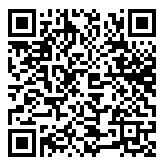 הברקוד דורש גישה לאתר
המצגת נערכה על פי:
א. יחסים וקשרים בעולם החומרים-תמי לוי נחום, יעל שורץ, זיוה בר-דב.(ספר לימוד)
מטה מל"מ- המרכז הישראלי לחינוך מדעי טכנולוגי ע"ש עמוס דה שליט ומשרד החינוך   
ב. חומרים של עדינה שינפלד וירדן קדמי
ג. הכימיה-אתגר: רות בן-צבי ויהודית זילברשטיין . (ספר לימוד)
    (המחלקה להוראת המדעים, מכון ויצמן למדע, רחובות)
ד.מצגת של נחשון
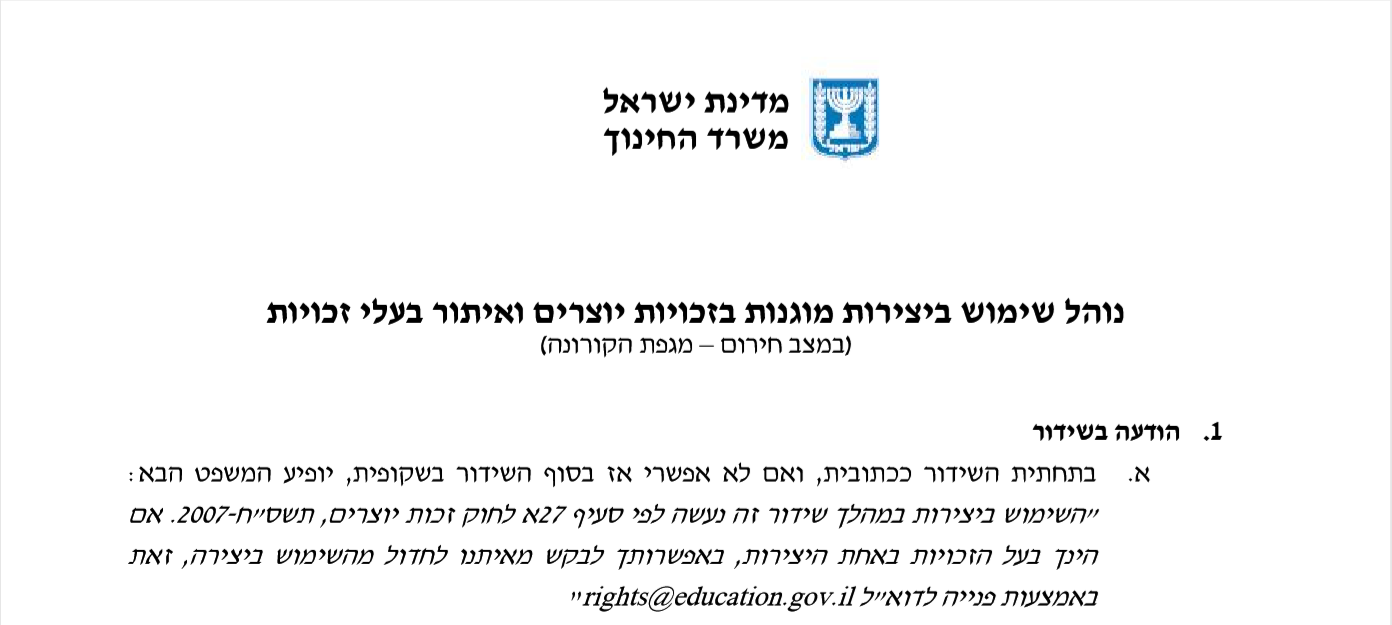 שימוש ביצירות מוגנות בזכויות יוצרים ואיתור בעלי זכויות
השימוש ביצירות במהלך שידור זה נעשה לפי סעיף 27א לחוק זכות יוצרים, תשס"ח-2007. אם הינך בעל הזכויות באחת היצירות, באפשרותך לבקש מאיתנו לחדול מהשימוש ביצירה, זאת באמצעות פנייה לדוא"ל rights@education.gov.il